Chào mừng các con đến với tiết Toán
Ngộ Không thật
Ngộ Không giả
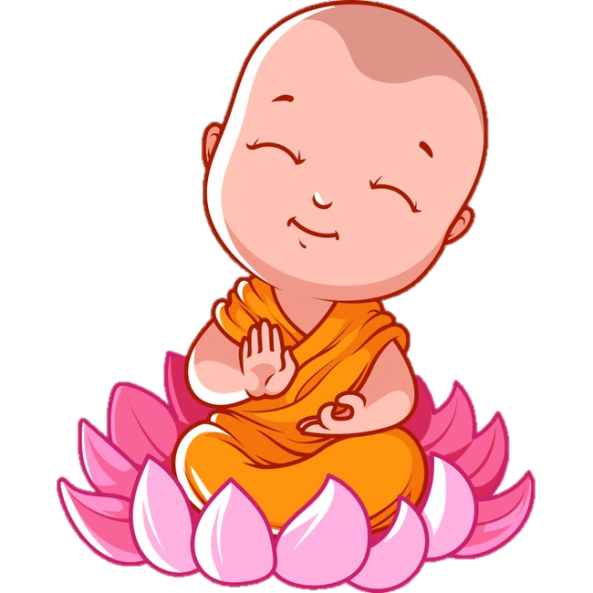 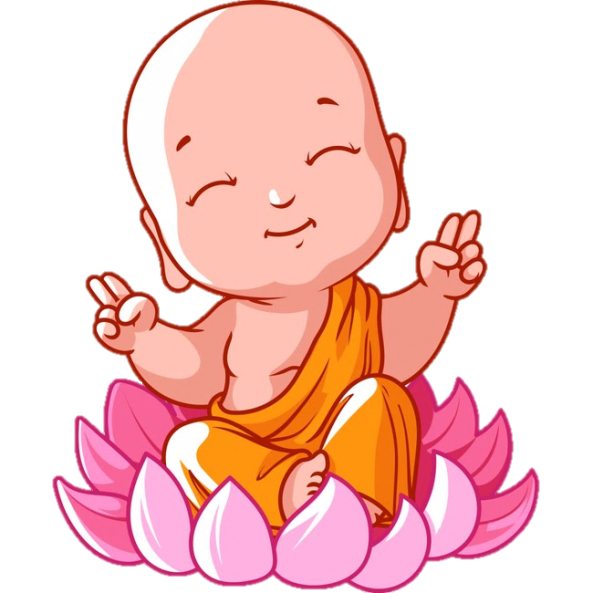 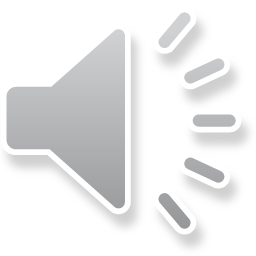 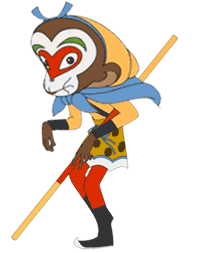 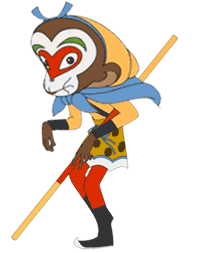 30 l + 20 l =
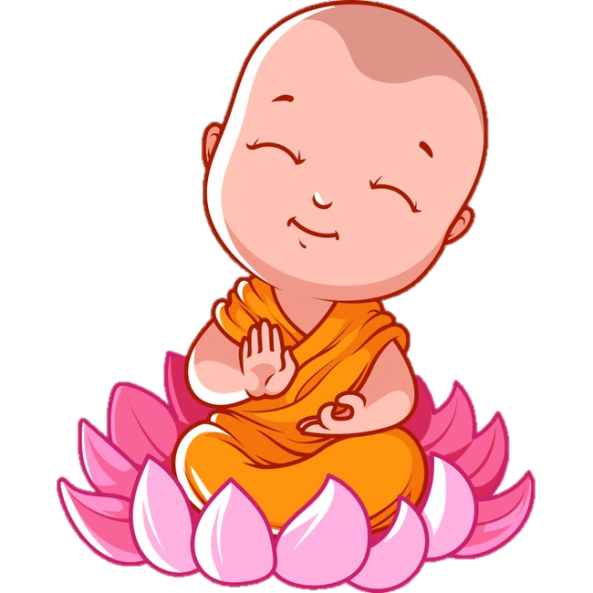 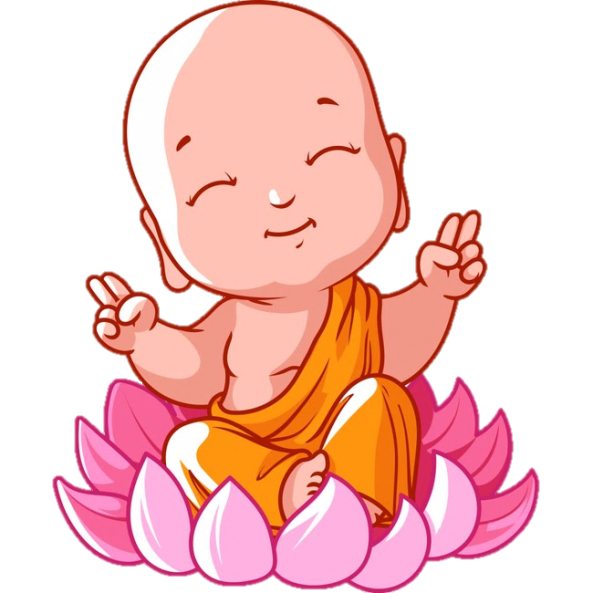 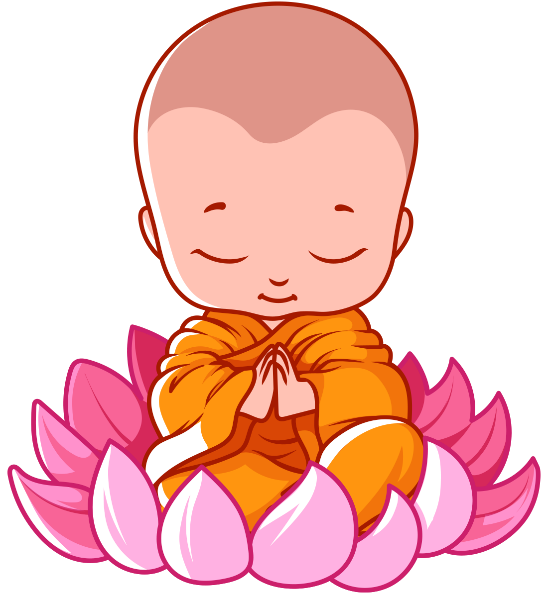 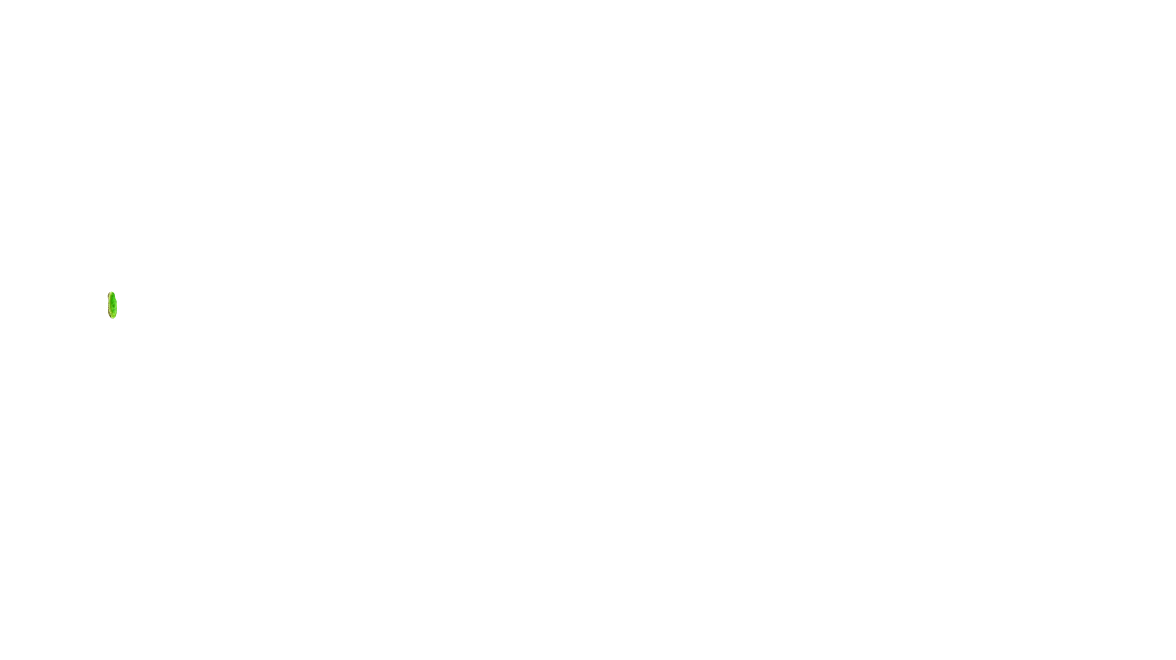 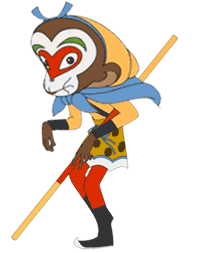 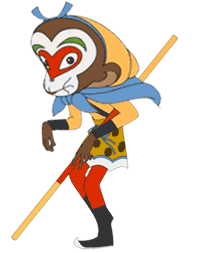 CHỌN SAI RỒI BỌN TA ĐI ĐÁNH TIẾP ĐÂY
A. 50 l
B. 55 l
40 l - 20 l =
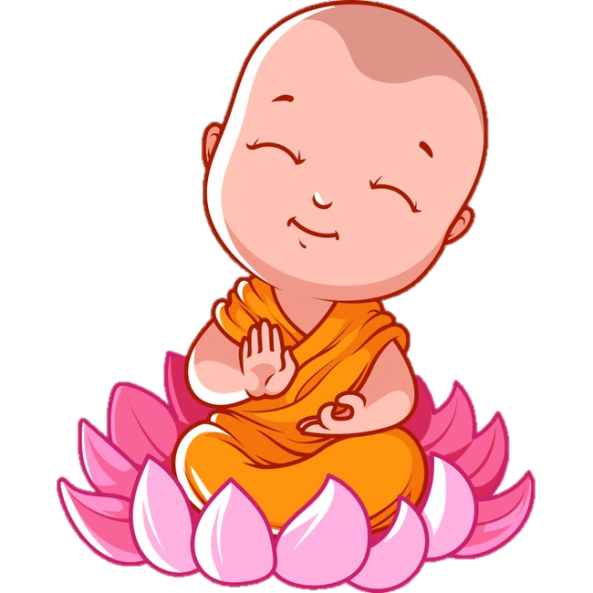 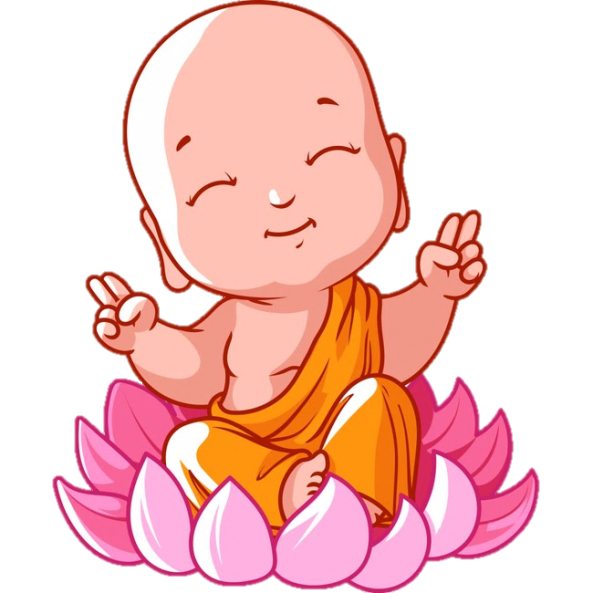 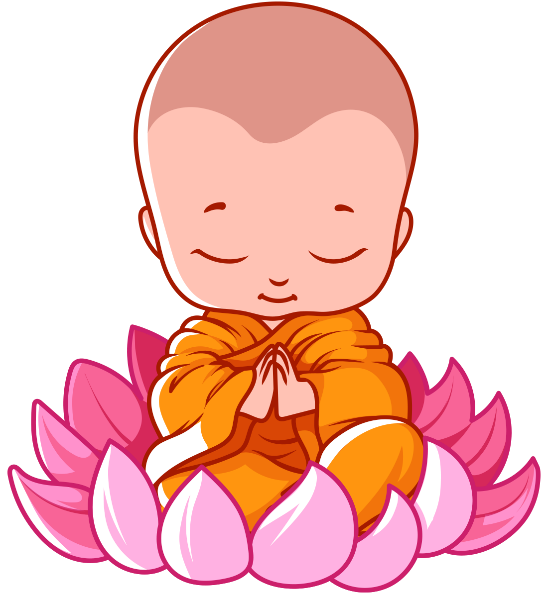 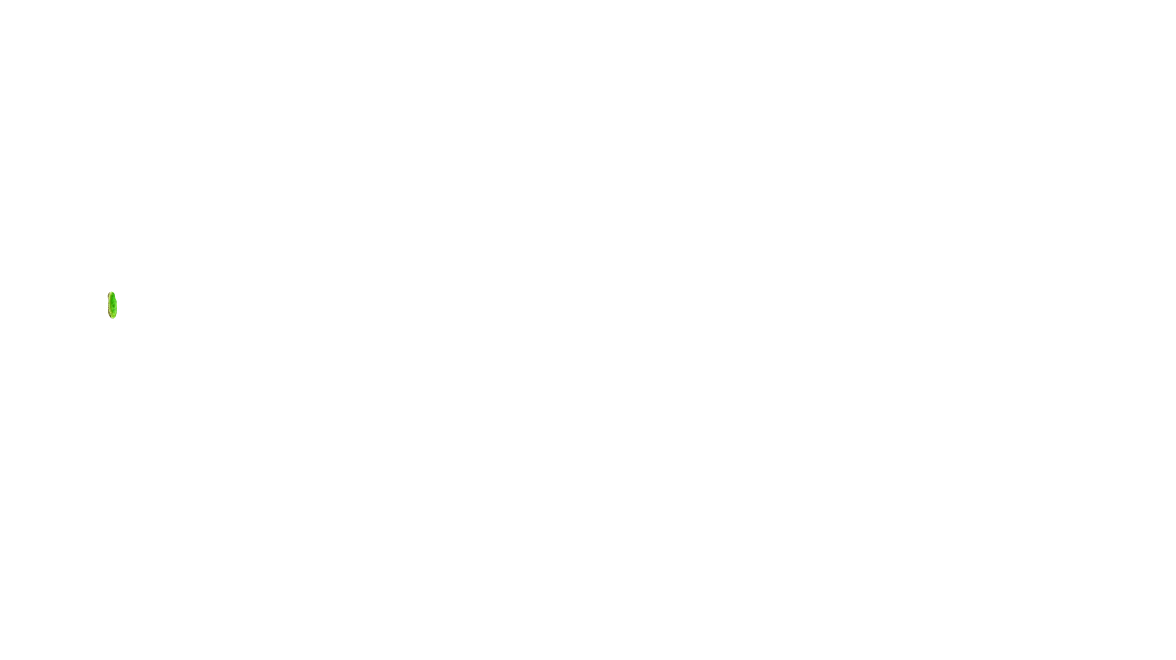 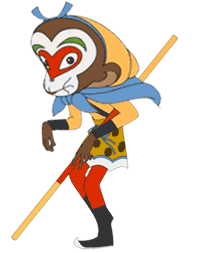 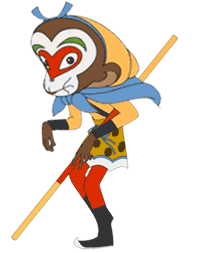 CHỌN SAI RỒI BỌN TA ĐI ĐÁNH TIẾP ĐÂY
B. 20 l
A. 30 l
9 kg + 8 kg =
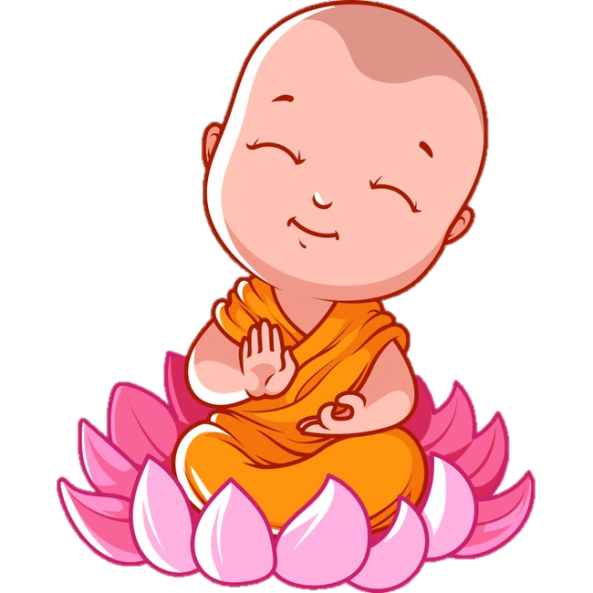 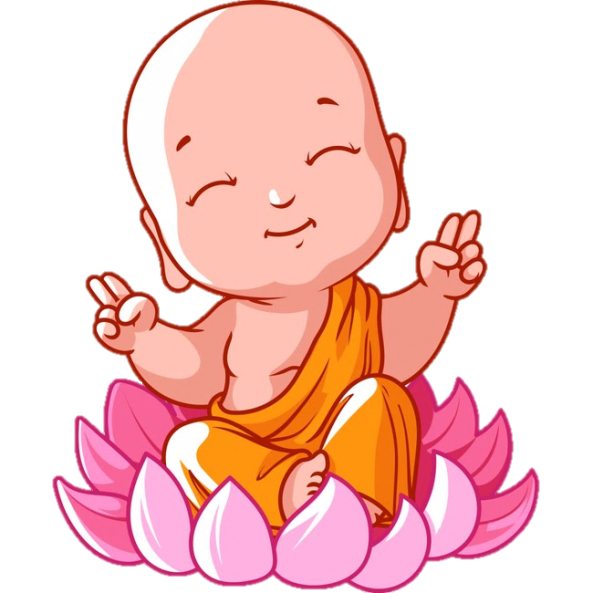 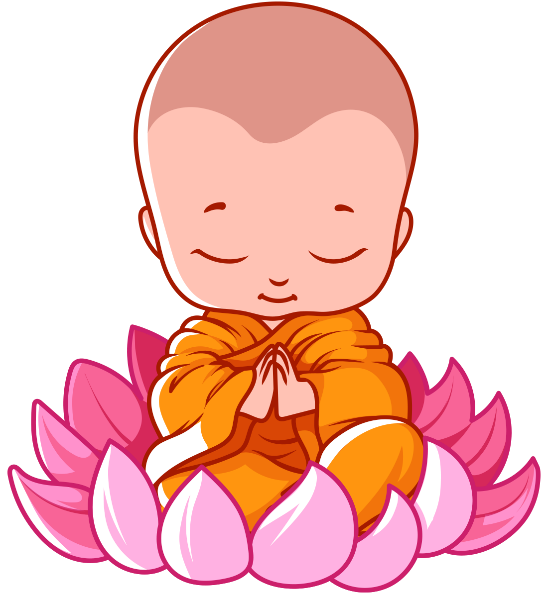 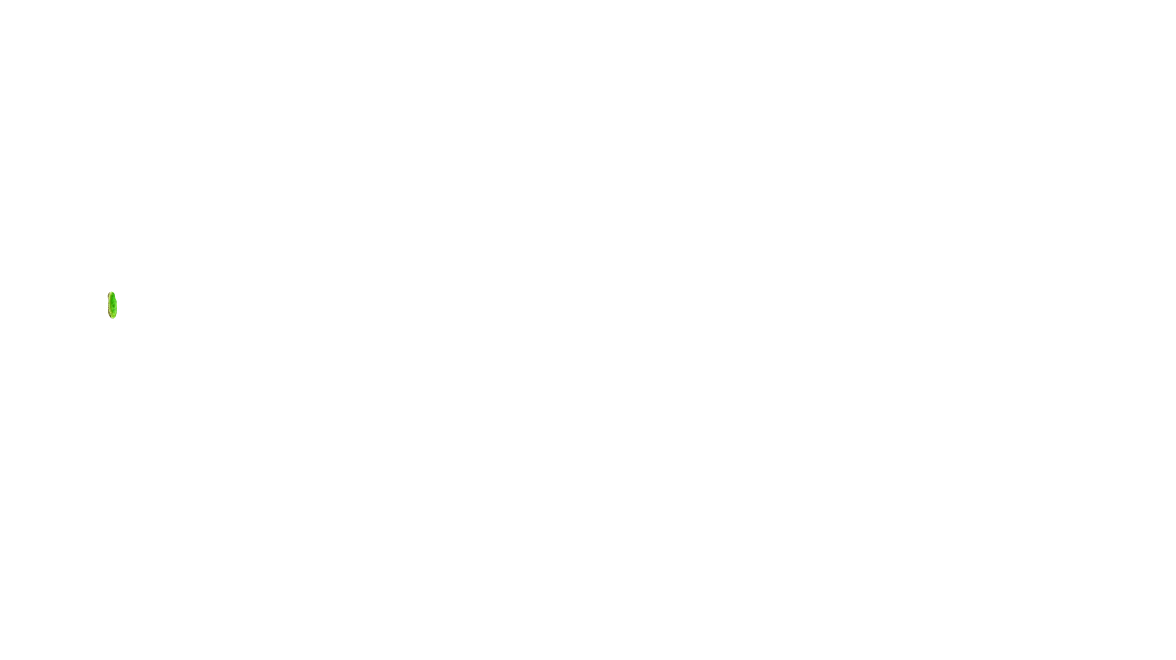 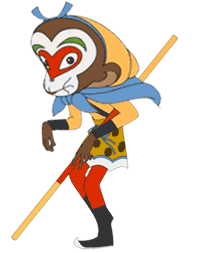 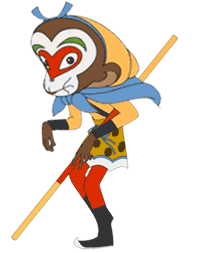 CHỌN SAI RỒI BỌN TA ĐI ĐÁNH TIẾP ĐÂY
A. 17 l
B. 27 l
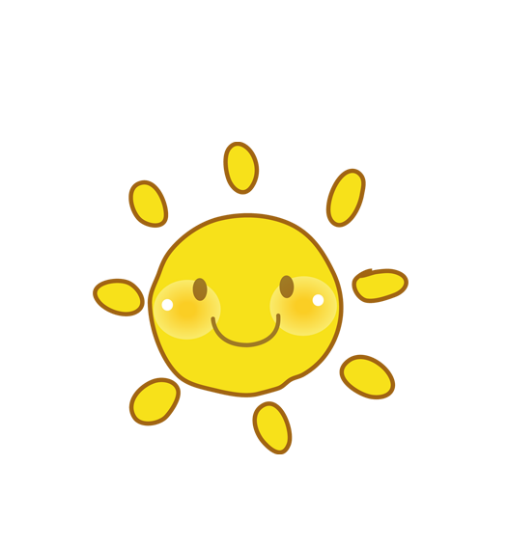 Bài 19:
Phép cộng, phép trừ (có nhớ) trong phạm vi 100
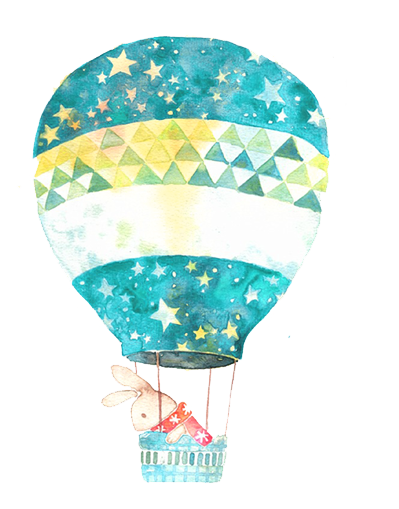 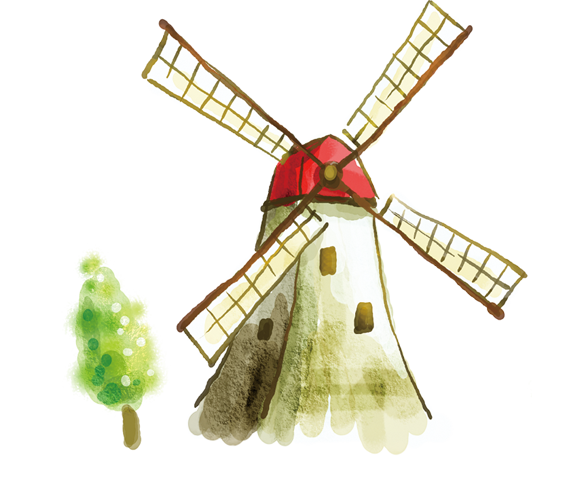 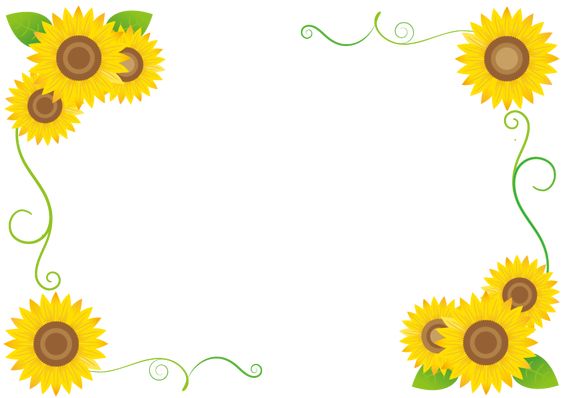 Tiết 1
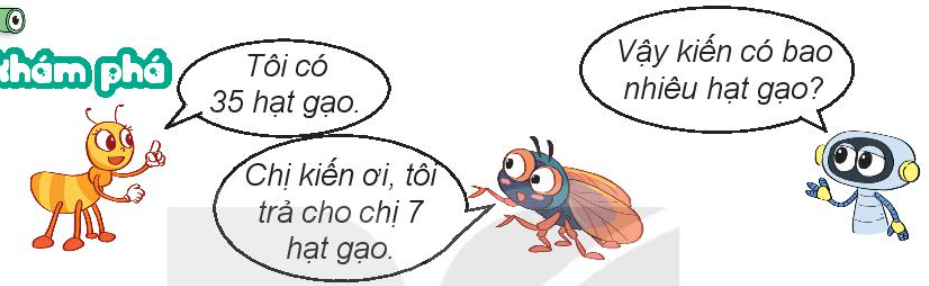 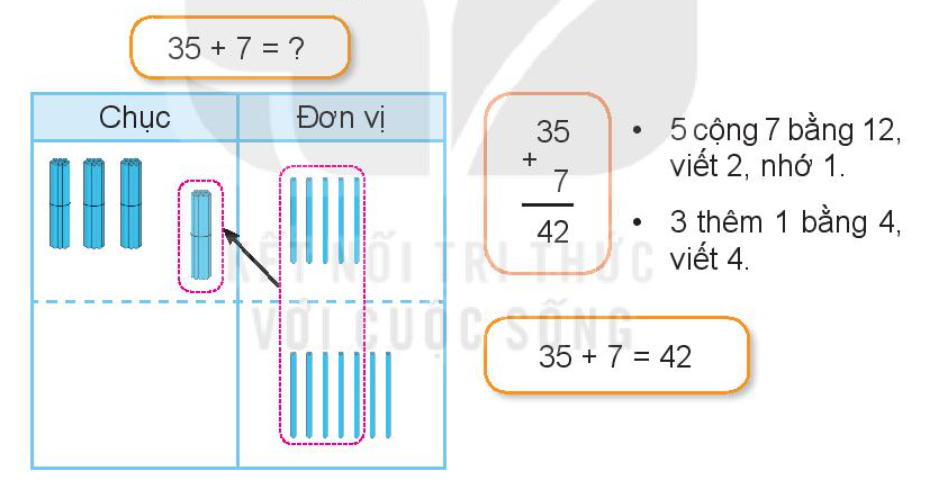 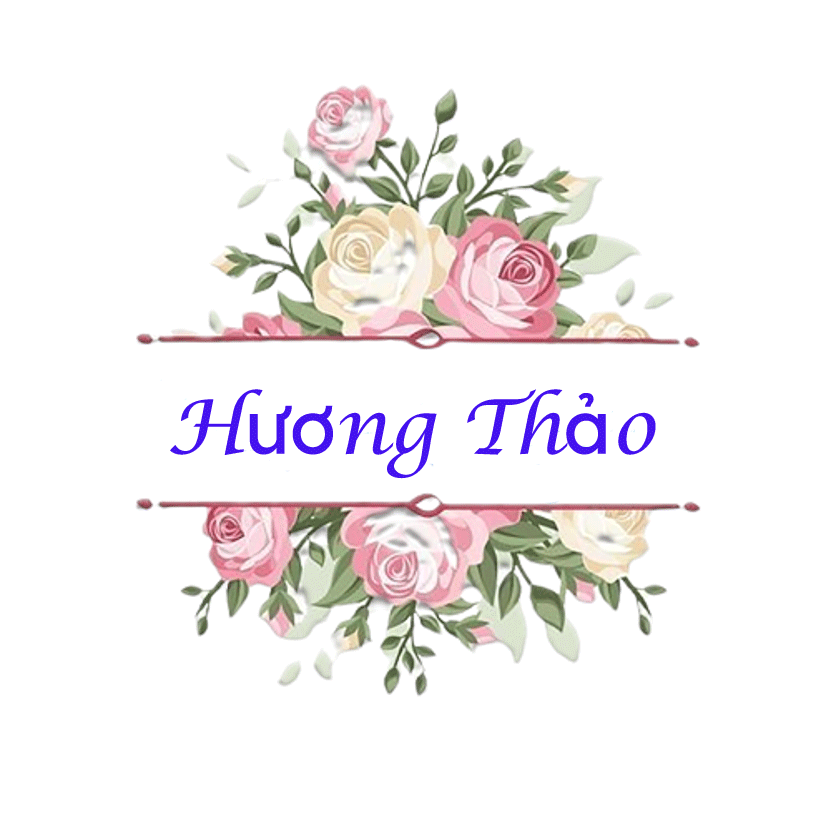 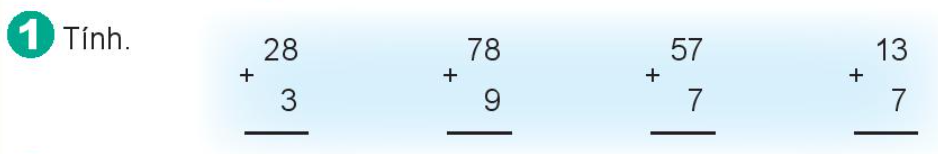 31
87
64
20
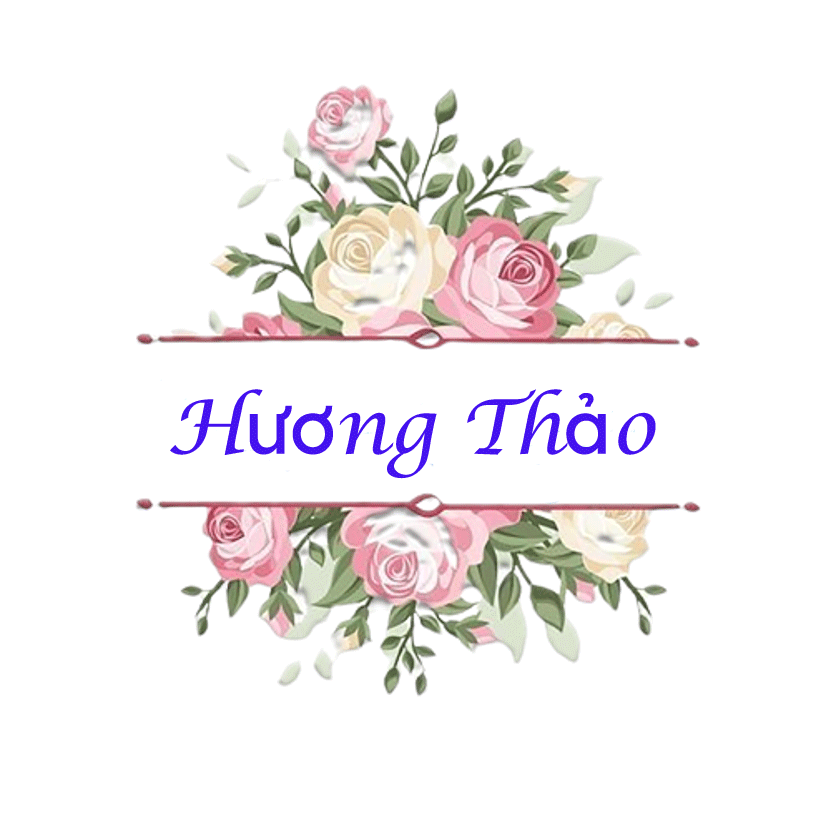 35
  6
－
41
47
  8
－
55
89
  2
－
91
63
  9
－
72
+
+
+
+
Chum B đựng nhiều nước nhất và đựng:
61 l + 9 l = 70 (l)
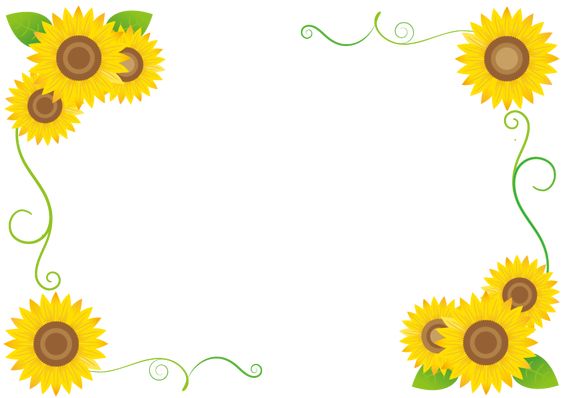 Tiết 2
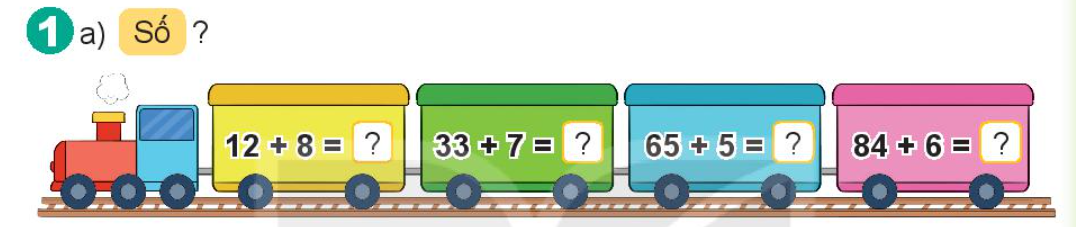 40
90
20
70
69
  4
－
73
35
  5
－
40
19
  3
－
22
29
  6
－
35
+
+
+
+
14
2. Tính rồi tìm lá của mỗi loại quả
Trên bàn có số vỏ ốc là:
18 + 5 = 23 (vỏ)
                     Đáp số: 23 vỏ ốc
21
21
9
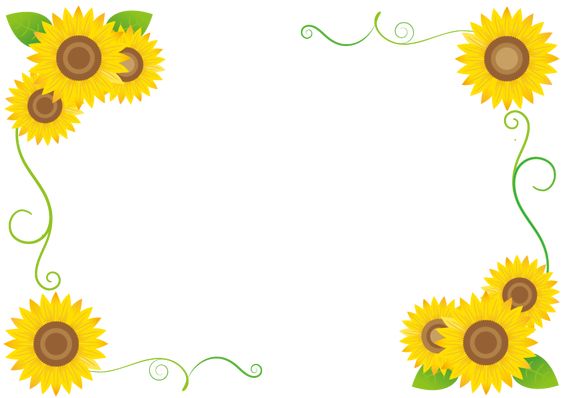 Tiết 3
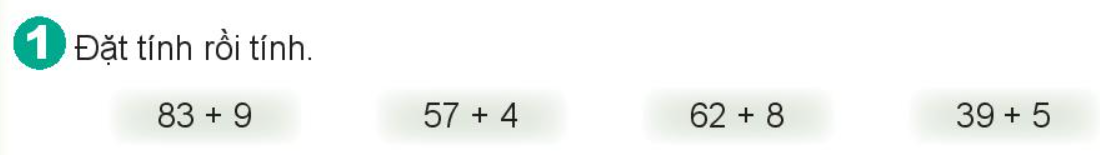 57
  4
－
61
39
  5
－
44
83
  9
－
92
62
  8
－
70
+
+
+
+
Buổi chiều bác Mạnh thu hoạch được số bao thóc là:
87 + 6 = 93 (bao)
                              Đáp số: 93 bao thóc
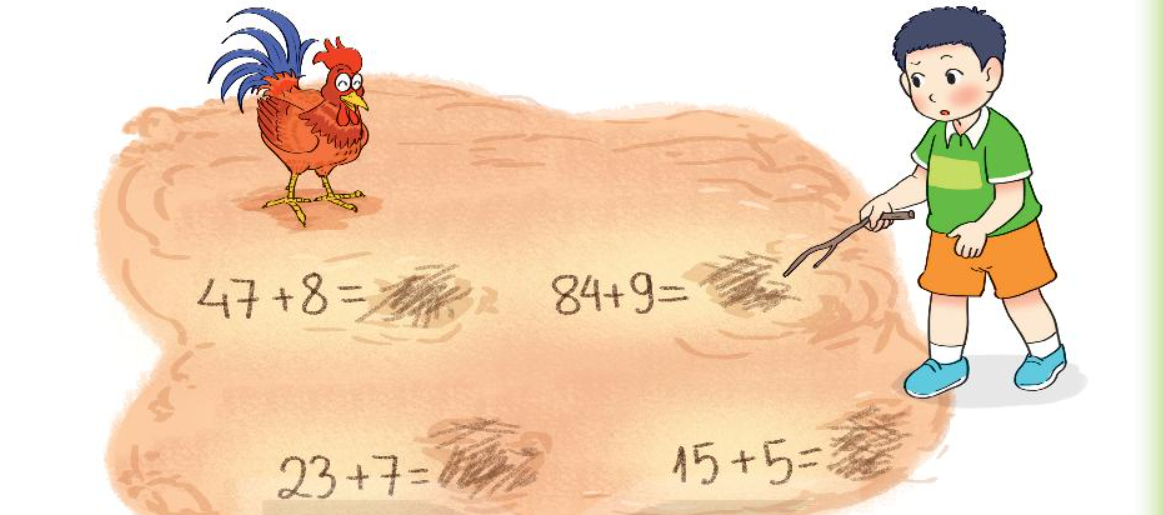 = 93
= 55
= 20
= 30
38 + 9 + 5 = 52
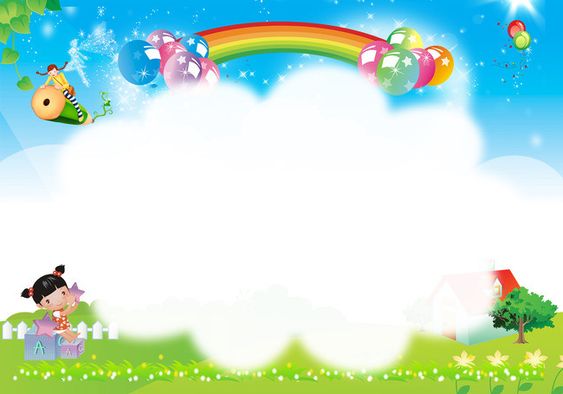 Chúc các thầy cô mạnh khoẻ
Chúc các con chăm ngoan